agof facts & figures #2/2021: Haustiere
Vorhandene Haustiere
und Versicherungen
Statista
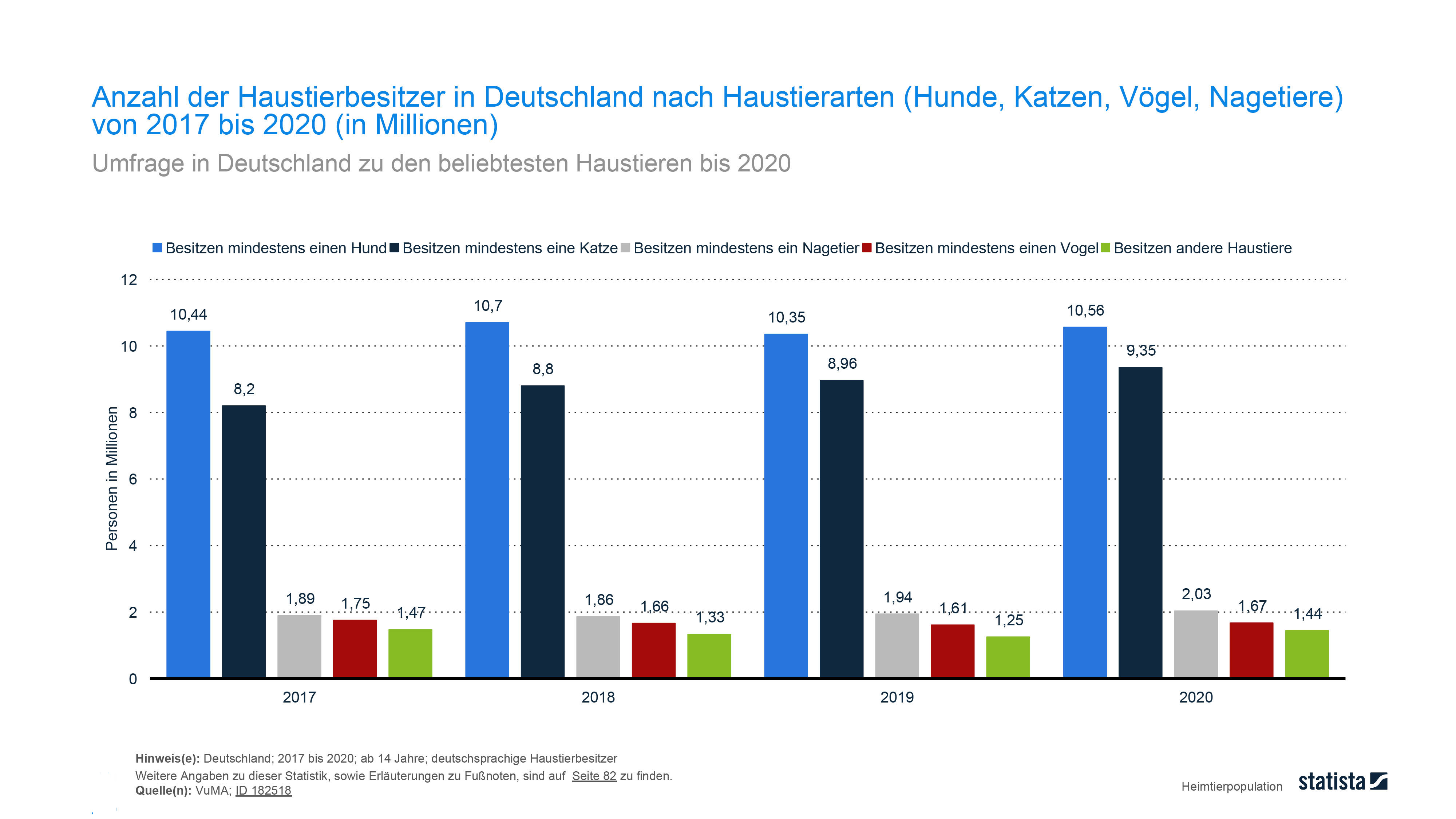 Statista
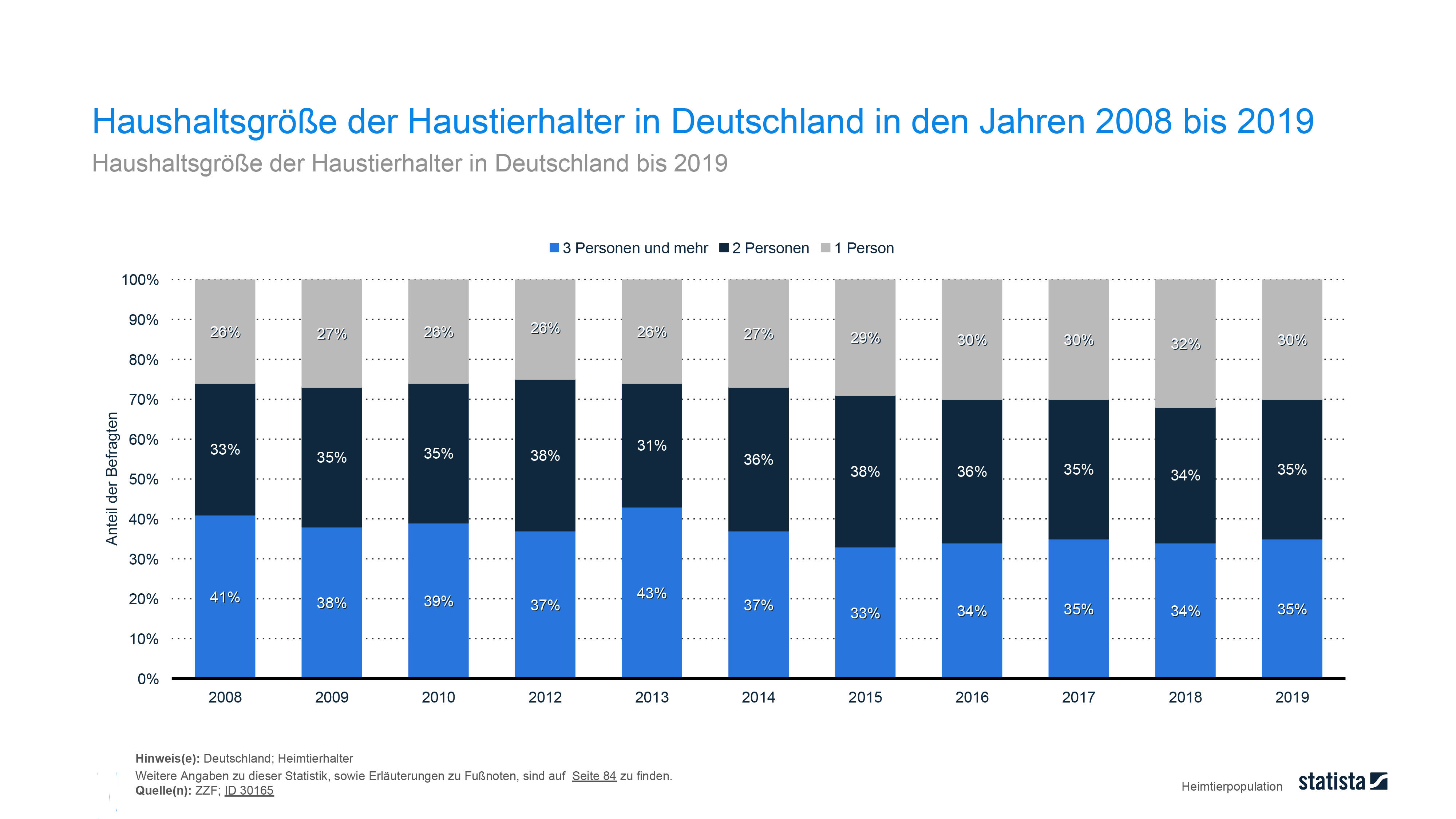 Vorhandene Haustiere im Haushalt: Hund
agof facts & figures „Haustiere“ #2/2021 // Basis: n=279.781 Fälle (Nutzer stationäre und/oder mobile Angebote letzte 3 Monate ab 16 Jahren) / Zielgruppen: Männer (n=140.201), Frauen (n=139.580), mind. ein Kind 0-13 Jahre im Haushalt (n=64.377), Wohnungsart „eigenes Haus“ (n=119.077) / Anzahl Hunde im Haushalt / Angaben in Prozent / mit VuMA-Merkmalen // Quelle: agof e. V. / daily digital facts / Auswertungstag 19.04.2021 / Auswertungszeitraum: März 2021
Vorhandene Haustiere im Haushalt: Katze
agof facts & figures „Haustiere“ #2/2021 // Basis: n=279.781 Fälle (Nutzer stationäre und/oder mobile Angebote letzte 3 Monate ab 16 Jahren) / Zielgruppen: Männer (n=140.201), Frauen (n=139.580), mind. ein Kind 0-13 Jahre im Haushalt (n=64.377), Wohnungsart „eigenes Haus“ (n=119.077) / Anzahl Katzen im Haushalt / Angaben in Prozent / mit VuMA-Merkmalen // Quelle: agof e. V. / daily digital facts / Auswertungstag 19.04.2021 / Auswertungszeitraum: März 2021
Vorhandene Haustiere im Haushalt: Vögel
agof facts & figures „Haustiere“ #2/2021 // Basis: n=279.781 Fälle (Nutzer stationäre und/oder mobile Angebote letzte 3 Monate ab 16 Jahren) / Zielgruppen: Männer (n=140.201), Frauen (n=139.580), mind. ein Kind 0-13 Jahre im Haushalt (n=64.377), Wohnungsart „eigenes Haus“ (n=119.077) / Anzahl Vögel im Haushalt / Angaben in Prozent / mit VuMA-Merkmalen // Quelle: agof e. V. / daily digital facts / Auswertungstag 19.04.2021 / Auswertungszeitraum: März 2021
Vorhandene Haustiere im Haushalt: Nagetiere
agof facts & figures „Haustiere“ #2/2021 // Basis: n=279.781 Fälle (Nutzer stationäre und/oder mobile Angebote letzte 3 Monate ab 16 Jahren) / Zielgruppen: Männer (n=140.201), Frauen (n=139.580), mind. ein Kind 0-13 Jahre im Haushalt (n=64.377), Wohnungsart „eigenes Haus“ (n=119.077) / Anzahl Nagetiere im Haushalt / Angaben in Prozent / mit VuMA-Merkmalen // Quelle: agof e. V. / daily digital facts / Auswertungstag 19.04.2021 / Auswertungszeitraum: März 2021
Vorhandene Haustiere im Haushalt: Sonstige
agof facts & figures „Haustiere“ #2/2021 // Basis: n=279.781 Fälle (Nutzer stationäre und/oder mobile Angebote letzte 3 Monate ab 16 Jahren) / Zielgruppen: Männer (n=140.201), Frauen (n=139.580), mind. ein Kind 0-13 Jahre im Haushalt (n=64.377), Wohnungsart „eigenes Haus“ (n=119.077) / Anzahl sonstige Haustiere im Haushalt / Angaben in Prozent / mit VuMA-Merkmalen // Quelle: agof e. V. / daily digital facts / Auswertungstag 19.04.2021 / Auswertungszeitraum: März 2021
Tierhalter-Haftpflichtversicherung: Im Haushalt vorhanden
agof facts & figures „Haustiere“ #2/2021 // Basis: n=279.781 Fälle (Nutzer stationäre und/oder mobile Angebote letzte 3 Monate ab 16 Jahren) / Zielgruppen: Ein und mehr Hunde im Haushalt (n=42.616), eine und mehr Katzen im Haushalt (n=34.795) / Tierhalter-Haftpflichtversicherung: Im Haushalt vorhanden/ Angaben in Prozent / mit VuMA-Merkmalen // Quelle: agof e. V. / daily digital facts / Auswertungstag 19.04.2021 / Auswertungszeitraum: März 2021
Tierfutter: genutzte Produkte
und Verwendungsfrequenzen
Generelle Verwendung Tierfutter
agof facts & figures „Haustiere“ #2/2021 // Basis: n=279.781 Fälle (Nutzer stationäre und/oder mobile Angebote letzte 3 Monate ab 16 Jahren) / Zielgruppen: Männer (n=140.201), Frauen (n=139.580) / Verwendung Tierfutter im Haushalt: “Ja, Verwender“ / Angaben in Prozent / mit b4p-Merkmalen // Quelle: agof e. V. / daily digital facts / Auswertungstag 19.04.2021 / Auswertungszeitraum: März 2021
Persönlich für die Tierversorgung zuständig
agof facts & figures „Haustiere“ #2/2021 // Basis: n=279.781 Fälle (Nutzer stationäre und/oder mobile Angebote letzte 3 Monate ab 16 Jahren) / Zielgruppen: Männer (n=140.201), Frauen (n=139.580) / Persönlich für die Tierversorgung zuständig / Angaben in Prozent / mit VuMA-Merkmalen // Quelle: agof e. V. / daily digital facts / Auswertungstag 19.04.2021 / Auswertungszeitraum: März 2021
Verwendungsfrequenz Tierfutter: Hundefutter trocken im Paket
agof facts & figures „Haustiere“ #2/2021 // Basis: n=279.781 Fälle (Nutzer stationäre und/oder mobile Angebote letzte 3 Monate ab 16 Jahren) / Zielgruppen: Männer (n=140.201, Frauen (n=139.580), Statement „Ich lege Wert auf Markenartikel“: trifft von und ganz bzw. überwiegend zu (n=80.907) / Verwendungsfrequenz Hundefutter trocken im Paket / Angaben in Prozent / mit VuMA-Merkmalen // Quelle: agof e. V. / daily digital facts / Auswertungstag 19.04.2021 / Auswertungszeitraum: März 2021
Verwendung Tierfutter: Hundefutter nass in Dosen / Schalen
agof facts & figures „Haustiere“ #2/2021 // Basis: n=279.781 Fälle (Nutzer stationäre und/oder mobile Angebote letzte 3 Monate ab 16 Jahren) / Zielgruppen: Männer (n=140.201, Frauen (n=139.580), Statement „Ich lege Wert auf Markenartikel“: trifft von und ganz bzw. überwiegend zu (n=80.907) / Verwendungsfrequenz Hundefutter nass in Dosen /Schalen / Angaben in Prozent / mit VuMA-Merkmalen // Quelle: agof e. V. / daily digital facts / Auswertungstag 19.04.2021 / Auswertungszeitraum: März 2021
Verwendung Tierfutter: Katzenfutter trocken im Paket
agof facts & figures „Haustiere“ #2/2021 // Basis: n=279.781 Fälle (Nutzer stationäre und/oder mobile Angebote letzte 3 Monate ab 16 Jahren) / Zielgruppen: Männer (n=140.201, Frauen (n=139.580), Statement „Ich lege Wert auf Markenartikel“: trifft von und ganz bzw. überwiegend zu (n=80.907) / Verwendungsfrequenz Katzenfutter trocken im Paket / Angaben in Prozent / mit VuMA-Merkmalen // Quelle: agof e. V. / daily digital facts / Auswertungstag 19.04.2021 / Auswertungszeitraum: März 2021
Verwendung Tierfutter: Katzenfutter nass in Dosen / Schalen
agof facts & figures „Haustiere“ #2/2021 // Basis: n=279.781 Fälle (Nutzer stationäre und/oder mobile Angebote letzte 3 Monate ab 16 Jahren) / Zielgruppen: Männer (n=140.201, Frauen (n=139.580), Statement „Ich lege Wert auf Markenartikel“: trifft von und ganz bzw. überwiegend zu (n=80.907) / Verwendungsfrequenz Katzenfutter nass in Dosen/Schalen / Angaben in Prozent / mit VuMA-Merkmalen // Quelle: agof e. V. / daily digital facts / Auswertungstag 19.04.2021 / Auswertungszeitraum: März 2021
Verwendung Tierfutter: Vogel-Markenfutter
agof facts & figures „Haustiere“ #2/2021 // Basis: n=279.781 Fälle (Nutzer stationäre und/oder mobile Angebote letzte 3 Monate ab 16 Jahren) / Zielgruppen: Männer (n=140.201, Frauen (n=139.580), Statement „Ich lege Wert auf Markenartikel“: trifft von und ganz bzw. überwiegend zu (n=80.907) / Verwendungsfrequenz Vogel-Markenfutter / Angaben in Prozent / mit VuMA-Merkmalen // Quelle: agof e. V. / daily digital facts / Auswertungstag 19.04.2021 / Auswertungszeitraum: März 2021
Verwendung Tierfutter: Markenfutter für Nagetiere
agof facts & figures „Haustiere“ #2/2021 // Basis: n=279.781 Fälle (Nutzer stationäre und/oder mobile Angebote letzte 3 Monate ab 16 Jahren) / Zielgruppen: Männer (n=140.201, Frauen (n=139.580), Statement „Ich lege Wert auf Markenartikel“: trifft von und ganz bzw. überwiegend zu (n=80.907) / Verwendungsfrequenz Markenfutter für Nagetiere / Angaben in Prozent / mit VuMA-Merkmalen // Quelle: agof e. V. / daily digital facts / Auswertungstag 19.04.2021 / Auswertungszeitraum: März 2021
Umsatz-/Marktsituation
Tierfutter
Statista
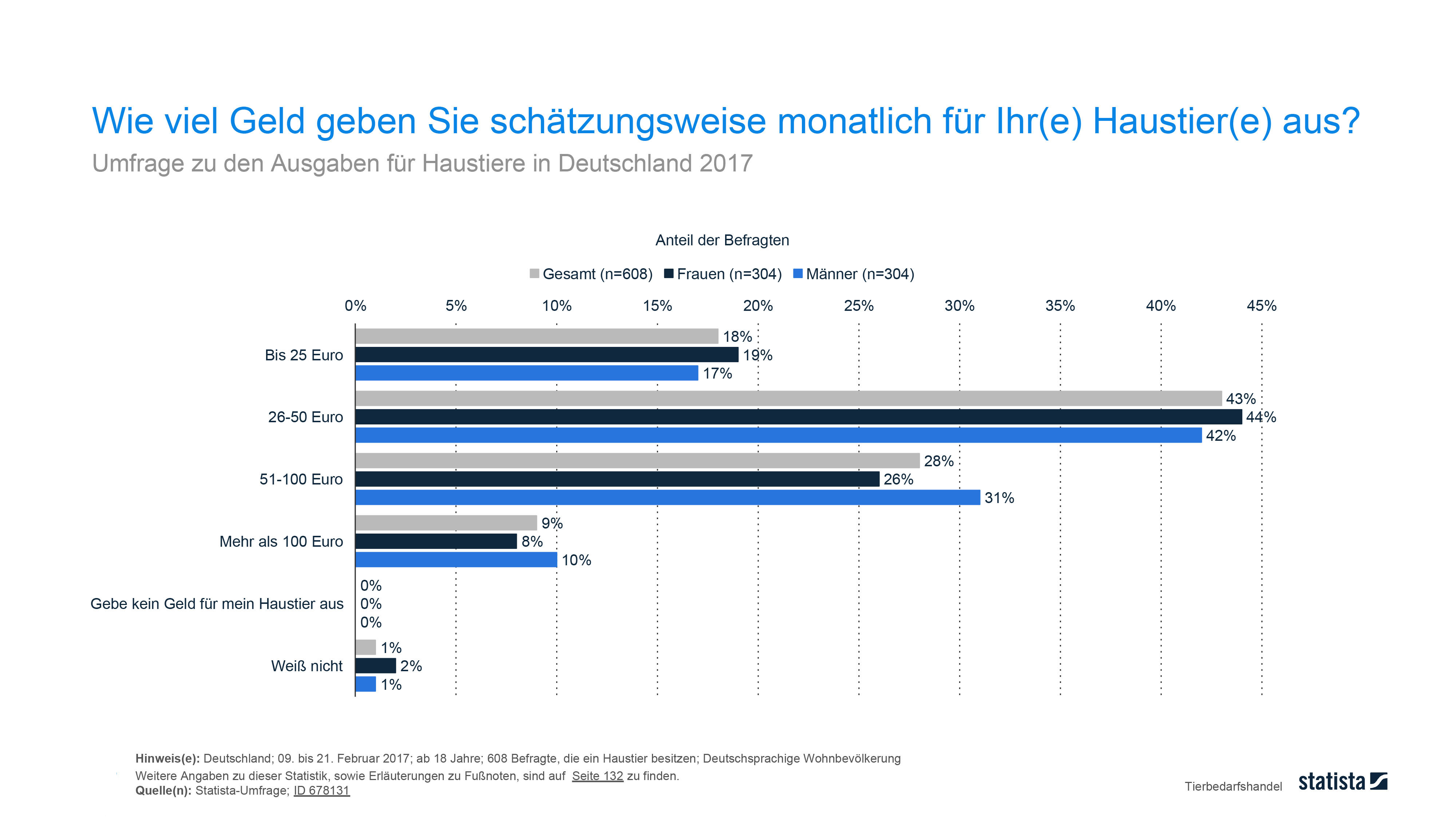 Statista
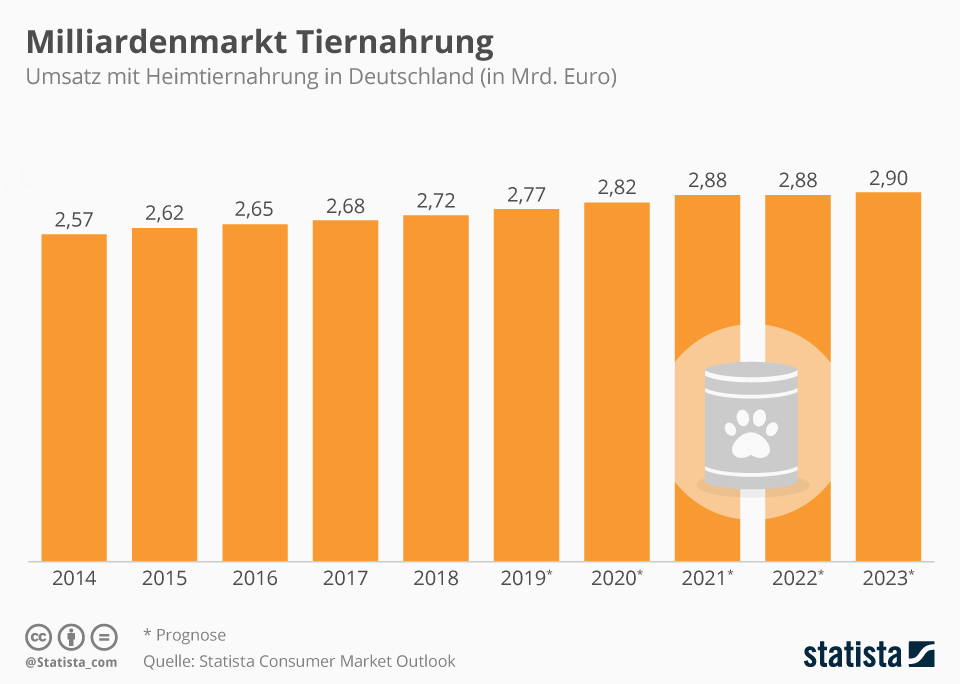 Statista
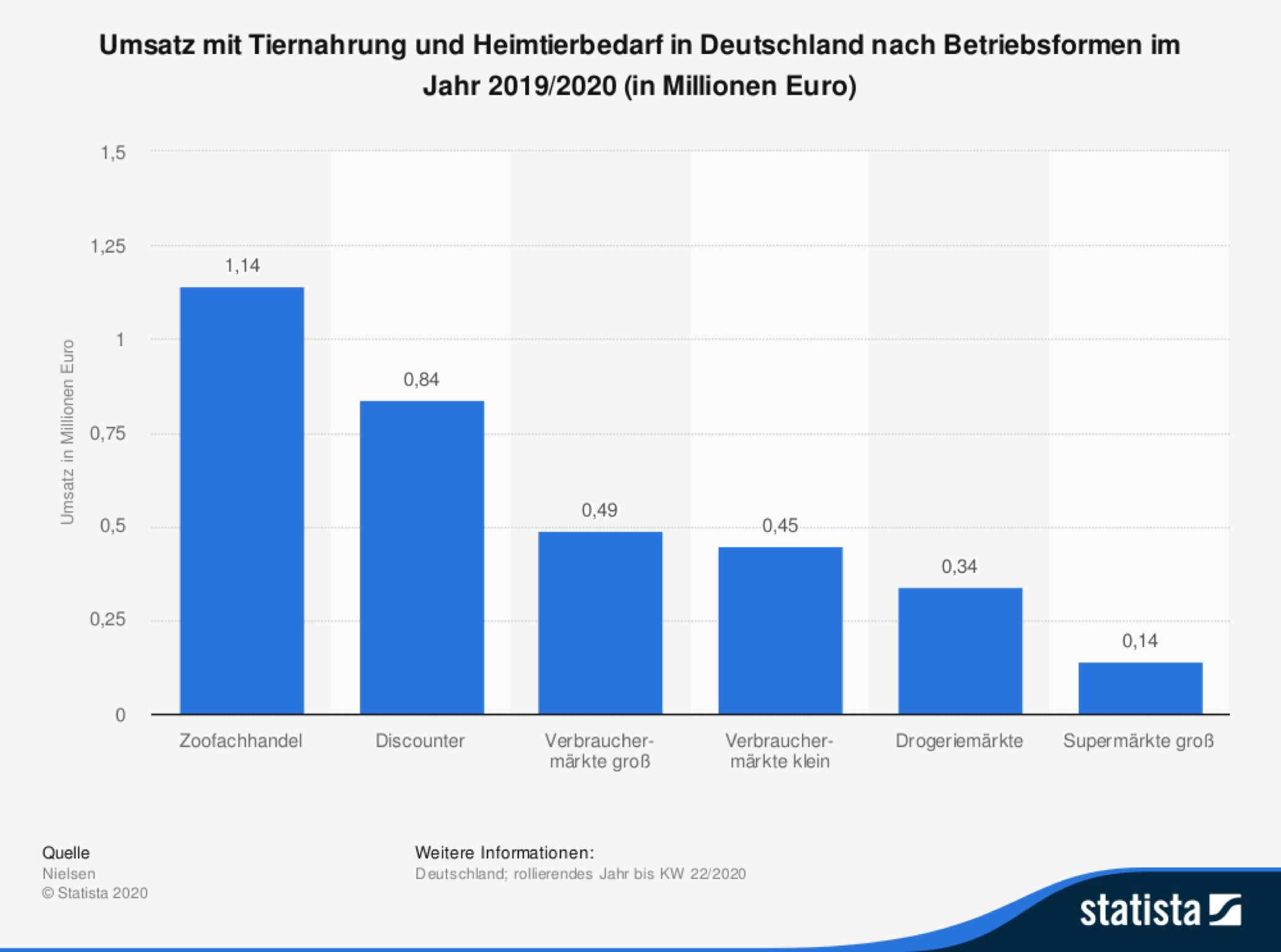 Statista
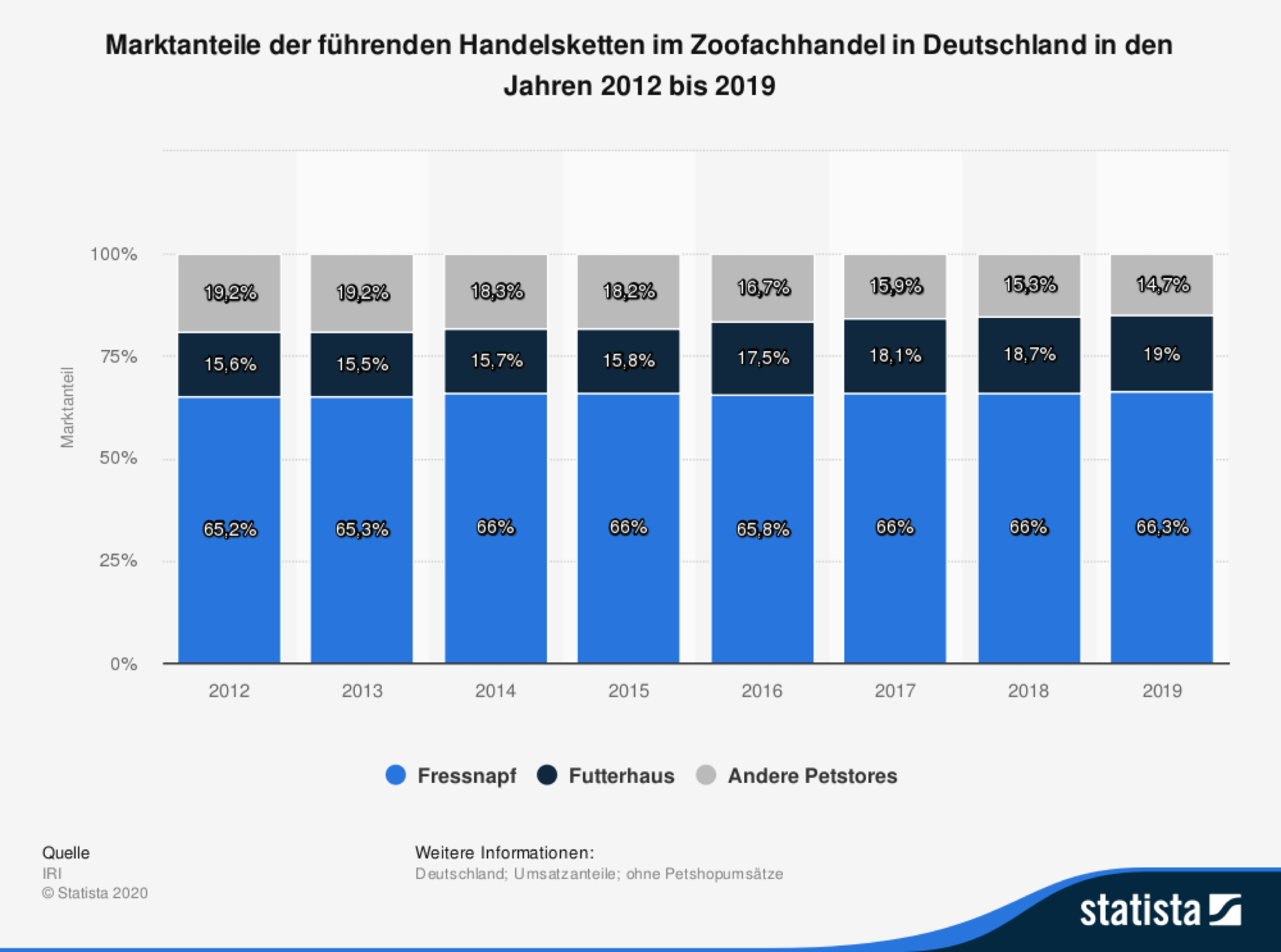 Statista
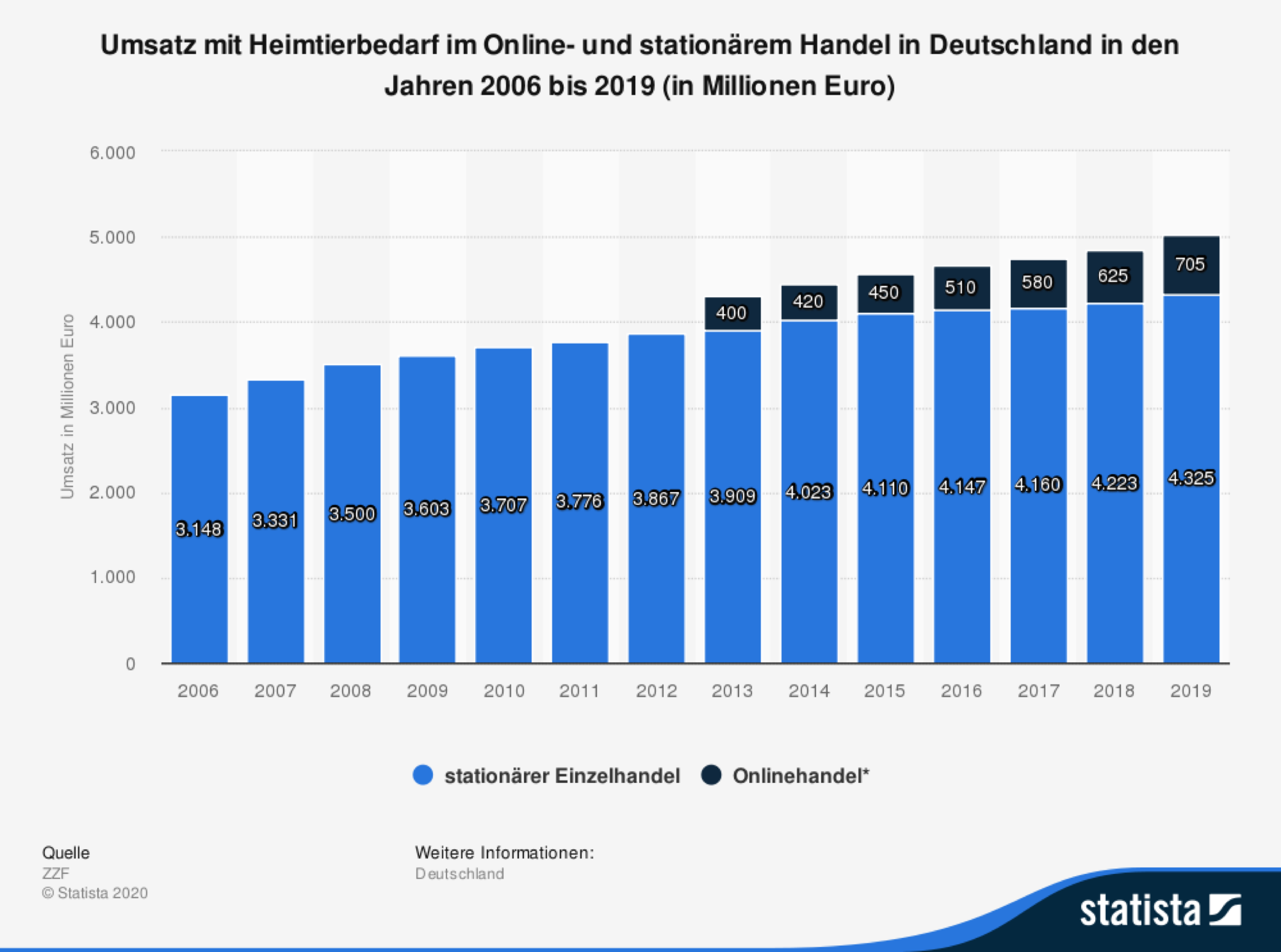 Statista
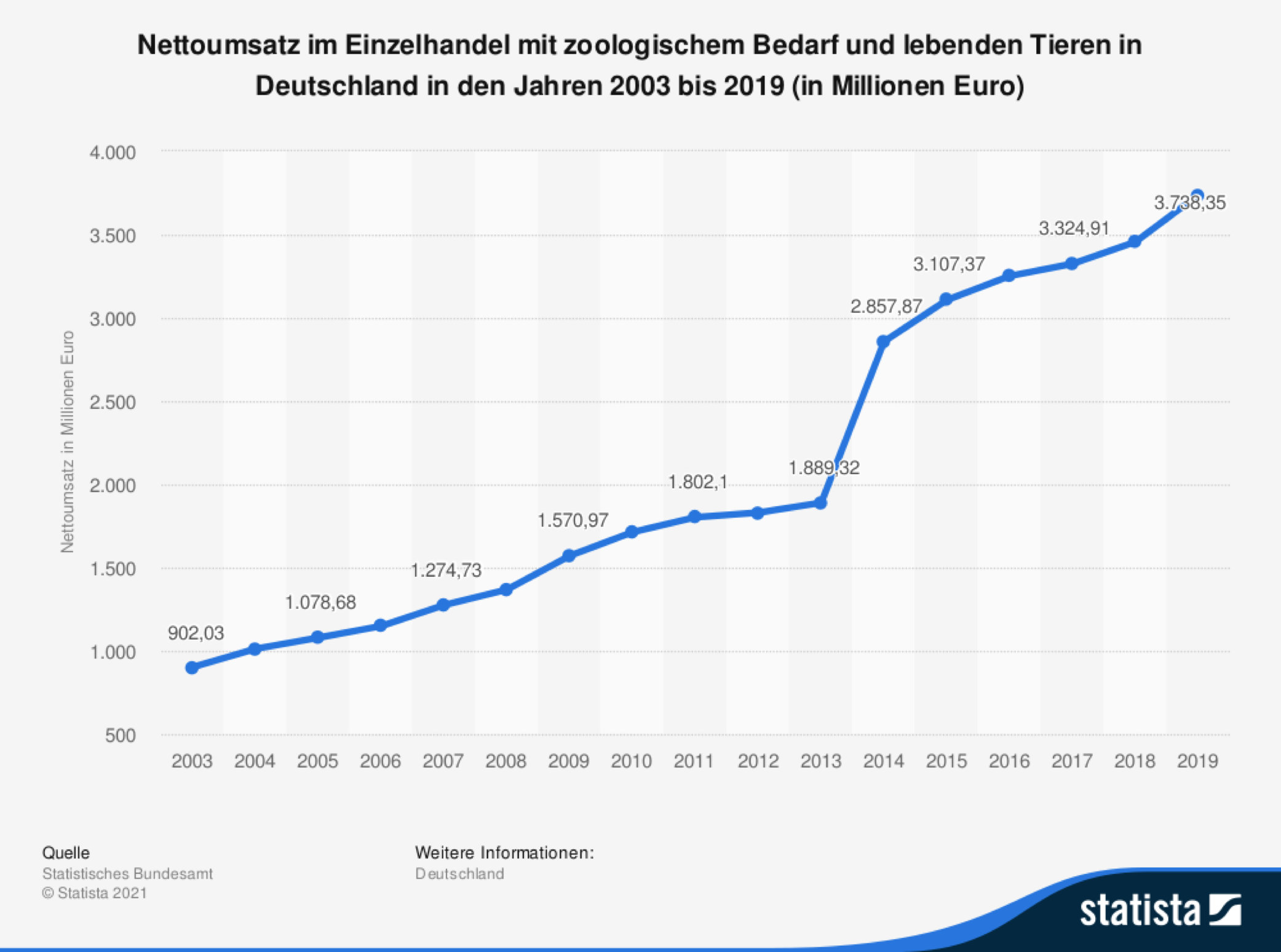 Statista
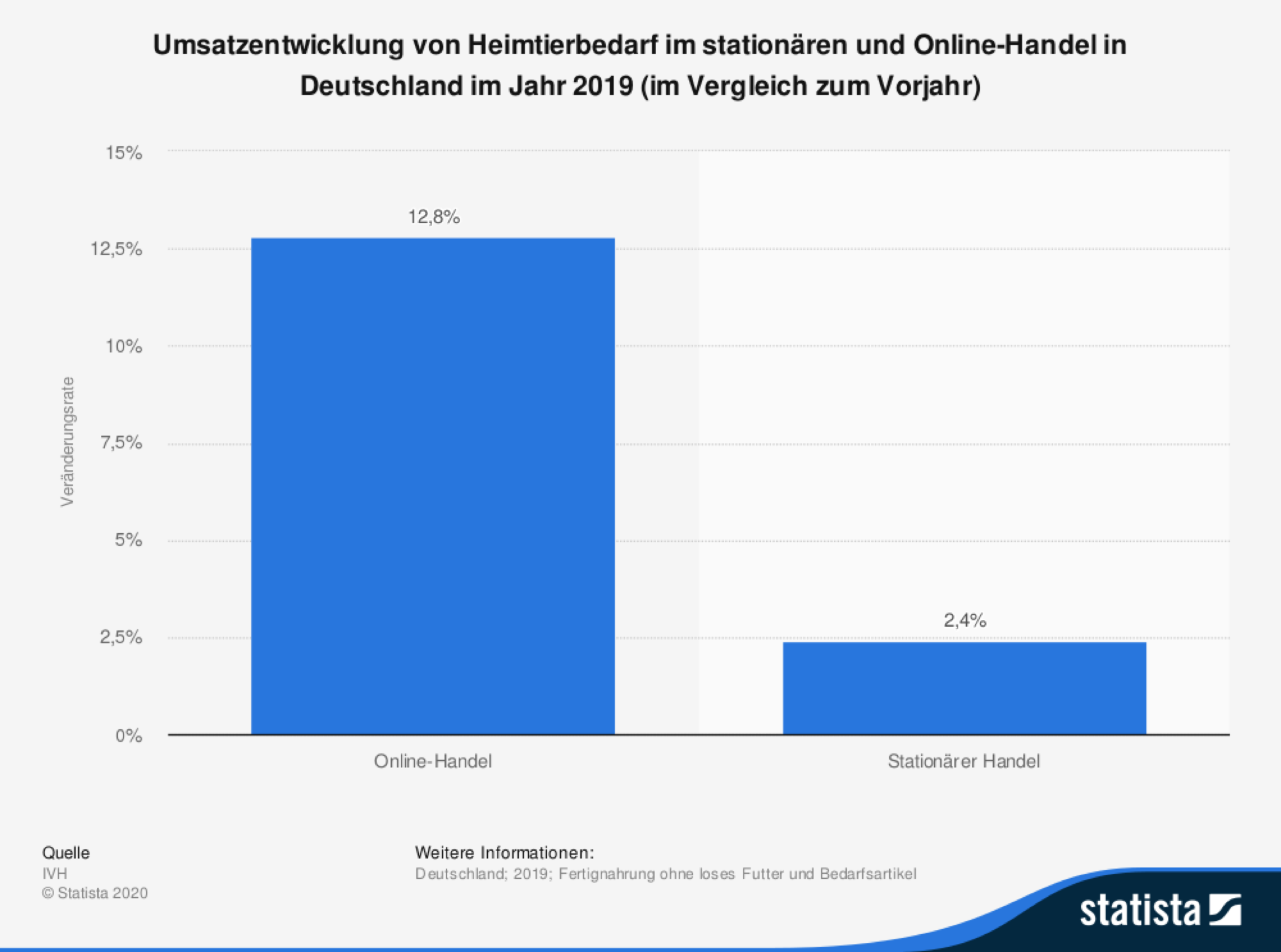 Interessen, Verhalten,
und persönliche Einstellungen
Produktinteresse
agof facts & figures „Haustiere“ #2/2021 // Basis: n=279.781 Fälle (Nutzer stationäre und/oder mobile Angebote letzte 3 Monate ab 16 Jahren) / Zielgruppen: Ein und mehr Hunde im Haushalt (n=42.616), eine und mehr Katzen im Haushalt (n=34.795 / Produktinteresse „bin sehr stark/stark interessiert“ / Angaben in Prozent / mit VuMA-Merkmalen // Quelle: agof e. V. / daily digital facts / Auswertungstag 19.04.2021 / Auswertungszeitraum: März 2021
Statements persönliche Lebenssituation
agof facts & figures „Haustiere“ #2/2021 // Basis: n=279.781 Fälle (Nutzer stationäre und/oder mobile Angebote letzte 3 Monate ab 16 Jahren) / Zielgruppen: Ein und mehr Hunde im Haushalt (n=42.616), eine und mehr Katzen im Haushalt (n=34.795) / Statements zur persönlichen Lebenssituation: „trifft von und ganz / trifft eher zu“ / Angaben in Prozent / mit VuMA-Merkmalen // Quelle: agof e. V. / daily digital facts / Auswertungstag 19.04.2021 / Auswertungszeitraum: März 2021
Statements Ernährung / Körperpflegeprodukte
agof facts & figures „Haustiere“ #2/2021 // Basis: n=279.781 Fälle (Nutzer stationäre und/oder mobile Angebote letzte 3 Monate ab 16 Jahren) / Zielgruppen: Ein und mehr Hunde im Haushalt (n=42.616), eine und mehr Katzen im Haushalt (n=34.795) / Statements zur persönlichen Lebenssituation: „trifft von und ganz / trifft eher zu“ / Angaben in Prozent / mit VuMA-Merkmalen // Quelle: agof e. V. / daily digital facts / Auswertungstag 19.04.2021 / Auswertungszeitraum: März 2021
Bioprodukte Kaufanteil
agof facts & figures „Haustiere“ #2/2021 // Basis: n=279.781 Fälle (Nutzer stationäre und/oder mobile Angebote letzte 3 Monate ab 16 Jahren) / Zielgruppen: Ein und mehr Hunde im Haushalt (n=42.616), eine und mehr Katzen im Haushalt (n=34.795) / Kaufanteil Bioprodukte / Angaben in Prozent / mit VuMA-Merkmalen // Quelle: agof e. V. / daily digital facts / Auswertungstag 19.04.2021 / Auswertungszeitraum: März 2021
Werbeinvestitionen
Haustierbedarfsbranche
Mediamix Haustierbedarfsbranche im Gesamtjahr 2020
GESAMT                             140.281.848 EUR
21.183.501 EUR
102.363.423 EUR
720.387 EUR
10.997.113 EUR
1.579.483 EUR
360.739 EUR
3.065.639 EUR
11.563 EUR
agof facts & figures „Haustiere“ #2/2021 // Quelle: Nielsen (Datenstand Mai 2021) / Spendings der Wirtschaftsgruppen Haustiernahrung, Tierpflege, Versicherungen / Werbespendings Above-the-line-Gattungen (Fernsehen, Zeitungen, Publikumszeitschriften, Fachzeitschriften, Radio, Plakat, Kino) sowie Digital (Desktop und Mobile) / Angaben für das Gesamtjahr 2020